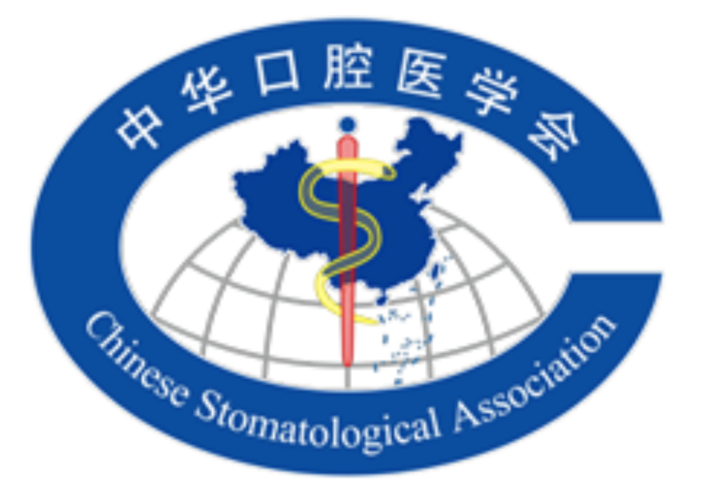 中华口腔医学会口腔修复学专业委员会2023年疑难复杂修复病例比赛
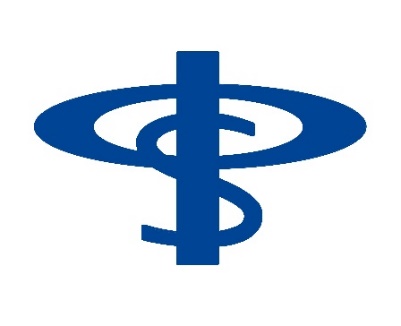 中华口腔医学会口腔修复专业委员会第十七届学术年会